This slide was
a material for the “Reading PLDI Papers (PLDIr)” study group

written by  Kazuhiro Inaba ( www.kmonos.net ), under my own understanding of the papers published at PLDI
So, it may include many mistakes etc

For your correct  understanding, please consult the original paper and/or the authors’ presentation slide!
k.inaba (稲葉 一浩), reading the following paper:
PLDIr #3   ::   Nov 3, 2009
とある型の修飾理論A Theory of Type Qualifiers
メタ情報
Citation Count (ACM) : 59
Authors
J. S. Foster
“Static Type Inference for Ruby”, 2009
Type  Qualifier の研究もずっと継続しているぽい
M. Fähndrich
MS Research で Spec#, Singularity OS など
A. Aiken
型を使ったりSAT Solver使ったりでプログラム検証
論文の概要
Type  Qualifier  =  要は C言語 の const
例)   const  int    :  読み取り専用の整数

Qualifier という概念を型理論的に整理
const  に限らず汎用に
C に限らず他の型システムにPlug-inしやすく
Qualifier Polymorphism,  Qualifier Inference
Type Qualifier の例
const
書き換えできない

nonnull
null にならない

static
コンパイル時定数
const  char*  s = “abc”;
*s = “A”;   // エラー!
void f( nonnull  void*  p);
f( null );   // エラー!
void g(static  int  N);
g( 42 );                 // 大丈夫
g( getchar() );   // エラー!
Qualifierによるサブタイプ関係
const
書き換えできない
void  paramConst( const char* p );
void  paramNonConst( char* p );

char* ms = …;
paramConst( ms ); // OK

const  char*  cs = …;
paramNonConst ( cs ); // エラー
const  T
T
Qualifierによるサブタイプ関係
nonnull
nullにならない
void  paramNN( nonnull char* p );
void  paramNullKamo( char* p );

char*  nullpo = …;
paramNN( nullpo ); // エラー

nonnull   char*  nnp = …;
paramNullKamo( nnp ); // OK
T
nonnull  T
本論文での Type Qualifier とは
「型を修飾して、どっちか向きのサブタイプ関係を作る物」
const  T
T
T
T
nonnull  T
static T
※ 逆に考えるんだ！
T
const  T
T
理論的には、どっちかに統一して、例えば「型修飾でスーパータイプを作るもの」と定義しても、表現力は変わらない

でも両向きあった方が自然なので両方考えます

とのこと。
static T
T
nonnull  T
dynamic   T
T
nullable T
T
mutableT
T
複数Qualifierの組み合わせも可
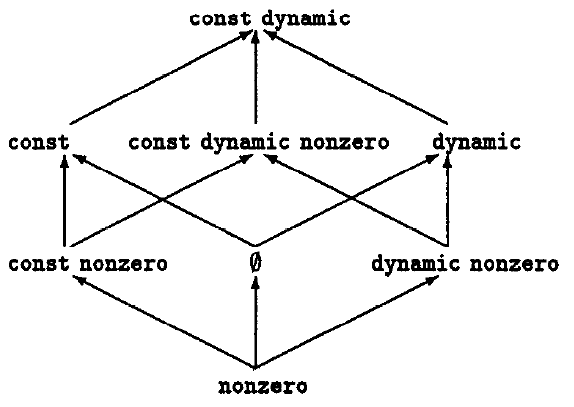 Qualifierを入れるための型システムと言語の拡張
型規則（必要ならもっと増やしてＯＫ）




言語
たとえば　Q = constなし
　Q’ = constあり
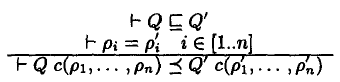 ならば
“e の修飾子は l 以下”
Q c は Q’ c のサブタイプ 
（c(…)は元の言語の型）
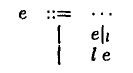 “e の修飾子は l 以上”
言語の拡張の使い道
例：
x = expr;
	という文を型チェッカに渡す前に
x|￢const  = expr;
と変換しておき、
null
	という式を型チェッカに渡す前に
￢nonnull   null
	と変換しておく
const  T
“≦ constなし”
T
T
“≧ nonnullなし”
nonnull  T
この論文のやったこと
このような Qualifier の入った言語の型チェック規則を作った（詳細略）

このような Qualifier の入った言語の型推論規則も作った（詳細略）

Qualifier に関する  Polymorphism  も扱える
Qualifier Polymorphism とは
Windows API にこんな関数があります。


現在の文字コードで１文字、ポインタを進める
明らかに型がおかしい

本当はこうしたかったに違いない
char* CharNext(  const char* p  );
char*             CharNext( char* p  );
const char* CharNext( const char* p );
Qualifier Polymorphism とは
本当はこうしたかったに違いない



	でも、こうするには、全く同じ実装を２カ所に書かないといけない　→  そこで Qualifier Polymorphism!
char*             CharNext( char* p  );
const char* CharNext( const char* p );
Q char*  CharNext<Q>(  Q  char* p  )    { return p+1; }     ※構文と実装はイメージです
まとめ
Type  Qualifier
サブタイプ関係をどっちか向きに作る物

型システム作った
Qualifier  Polymorphism もある

型推論もできる
実際に C で書かれたベンチマークを推論してconstにできる箇所を探す実験もした
Quickly Reading:
Simon Peyton JonesAlastair Raid
Fergus HendersonTony HoareSimon Marlow
A Semantics for Imprecise Exceptions
Haskell に綺麗に例外を入れたい
遅延評価のことをちゃんと考える
“制御フロー”ではなく“値”が例外を運ぶ
c.f.  浮動小数点数の NaN
プログラム変換に対し頑強・参照透明性
(1/0)+(raise “foo”)      vs     (raise “foo”)+(1/0)
“起こりえた例外すべての集合” を運ぶ
“例外全てを求める計算”をIOモナドにして運ぶとベター
例外を使わない時はゼロオーバーヘッド
あたかも↑の意味論で動くように見せつつ、実際の実装は例外ハンドラへのジャンプで可能
Quickly Reading:
Le-Chun Wu
Rajiv Mirani
Harish Patil
Bruce Olsen
Wen-mei W. Hwu
A New Framework for Debugging Globally Optimized Code
命令再配置に対応できるデバッガ
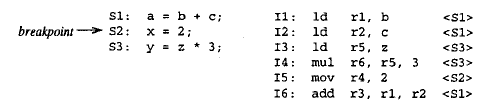 基本アイデア
BPより後ろ由来の命令の先頭  (I3) でストップ
BPより前由来の命令 (I6) をエミュレート実行
実現方法
ソース→命令の対応を Anchor, Interception, Finish, Escape の4種のマッピングで管理して頑張る
※ 基本ブロック越え再配置 も扱える  ×:ループ最適化